Salmo del Camino
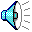 Te busqué desde la aurora de mi vida…
Porque tenía sed de Tí...
Tu Palabra fue una fuente en mi interior…
Me asomé a la ventana de la vida...para ver tu santuario
e inicié mi camino hacia Ti ...
Para contemplar tu belleza y tu gloria!
Ahora sé que tu gracia
vale más que la vida...
ahora mis labios cantan tu alabanza...
Y la cantarán por siempre!
Ahora mi camino es su camino….
Y aún en medio de mil tropiezos…
Miraré siempre a la meta, que eres Tu!
en el anochecer de mi vida no tendré miedo....
Porque  María , mi Madre, me cubre con su manto…
Porque tu cruz ha sido mi salvación!
… porque el fuego del Espíritu es mi  fuerza
 y tu Cuerpo, el Pan de cada día …
Porque la sencillez y la humildad
son nuestra bienaventuranza…
Por eso renazco cada día para Tu Gloria...
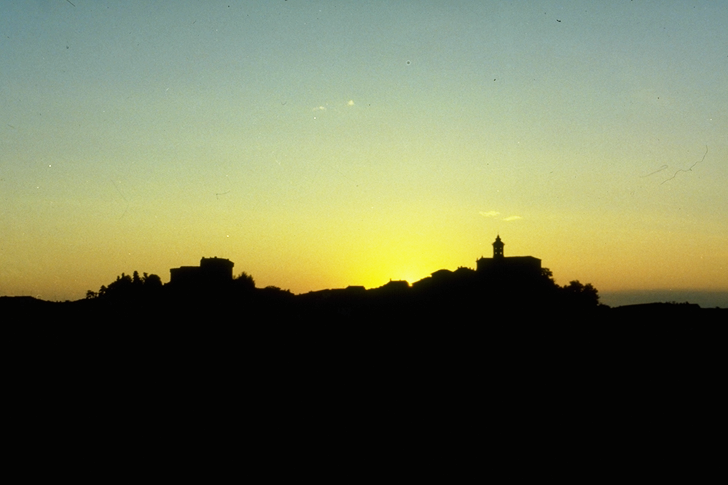 Porque Tu, mi Dios,  eres la razón de mi alegría y mi paz …